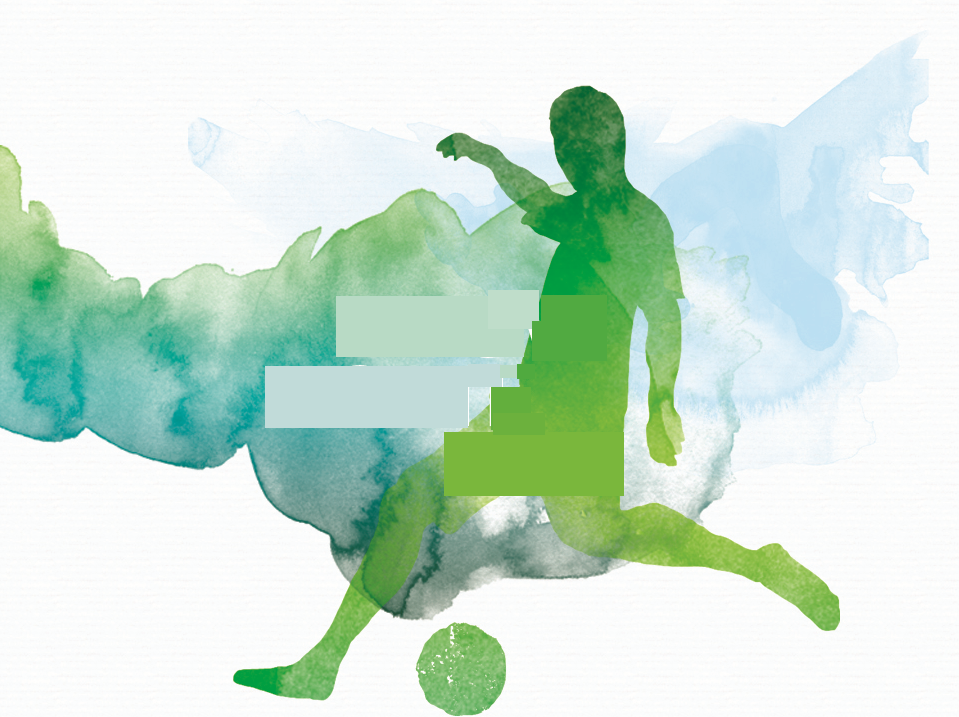 CONOCIENDO EL DOLOR
AGUDO
Comité de desarrollo
Mario H. Cardiel, MD, MSc
Reumatólogo
Morelia, México
 
Andrei Danilov, MD, DSc
Neurólogo
Moscú, Rusia
 
Smail Daoudi, MD
Neurólogo
Tizi Ouzou, Algeria

João Batista S. Garcia, MD, PhD
Anestesiólogo
São Luis, Brasil

Yuzhou Guan, MD
Neurólogo
Beijing, China
Jianhao Lin, MD
Ortopedista
Beijing, China
 
Supranee Niruthisard, MD
Especialista en Dolor
Bangkok, Tailandia
 
Germán Ochoa, MD
Ortopedista
Bogotá, Colombia

Milton Raff, MD, BSc
Especialista en Anestesiología
Cape Town, Sud África
 
Raymond L. Rosales, MD, PhD
Neurólogo
Manila, Filipinas
Jose Antonio San Juan, MD
Cirujano Ortopédico
Ciudad Cebú, Filipinas
 
Ammar Salti, MD
Especialista en Anestesiología
Abu Dabi,  Emiratos Árabes Unidos 

Xinping Tian, MD
Reumatólogo
Beijing, China
 
Işin Ünal-Çevik, MD, PhD
Neurólogo, Neurocientífico y Especialista del Dolor
Ankara, Turquía
Este programa fue patrocinado por Pfizer Inc.
2
[Speaker Notes: Notas del Ponente
Por favor reconozca a los miembros del comité de desarrollo.]
Objetivos de aprendizaje
Después de completar este módulo, los participantes serán capaces de:
Discutir la prevalencia de dolor agudo
Comprender el impacto del dolor agudo sobre el funcionamiento del paciente  y la calidad de vida
Explicar la fisiopatología del dolor agudo
Aplicar una técnica diagnóstica simple para el diagnóstico diferencial de dolor agudo
Seleccionar las estrategias  farmacológicas y no  farmacológicas apropiadas para el manejo del dolor agudo y asegurarse que los pacientes se adhieran a la terapia recomendada
3
CARGA DE LA ENFERMEDAD
Descripción general
Consecuencias de que no se alivie el dolor
Dolor agudo
Mayor riesgo de desarrollar dolor crónico
Deterioro de la función física
Dependencia
Tiempo de recuperación prolongado
En los medicamentos
Movilidad reducida
Readmisiones al hospital
Trastornos del sueño
En los miembros de la familia/otros cuidadores
Costos económicos
Deterioro inmunitario
Institute of Medicine. Relieving Pain in America: A Blueprint for Transforming Prevention, Care, Education, and Research. The National Academies Press; Washington, DC: 2011.
[Speaker Notes: Notas del Ponente
El dolor agudo no aliviado puede resultar en varios problemas físicos, psicológicos, emocionales y sociales que influyen negativamente en la vida del paciente. También puede resultar en progresión a dolor crónico.

Referencia
Institute of Medicine. Relieving Pain in America: A Blueprint for Transforming Prevention, Care, Education, and Research. The National Academies Press; Washington, DC: 2011.]
¿El dolor es importante para los pacientes?
59% de los pacientes consideraron el dolor como su miedo más significativo  acerca de la cirugía
8% tuvieron un retraso en su cirugía debido a esto
Apfelbaum JL et al. Anesth Analg 2003; 97(2):534-40; Filos KS et al. Eur Surg Res 1999; 31(2):97-107; Polomano RC et al. J Perianesth Nurs 2008; 23(1 Suppl):S4-14.
[Speaker Notes: Notas del Ponente
El dolor postoperatorio está asociado con malestar físico, psicológico y emocional innecesario y significativo y ha sido persistentemente reportado como mal manejado.  En reconocimiento de los aspectos biopsicosociales del dolor, se debe tener en cuenta que a pesar de los desafíos (no) anticipados, los pacientes necesitan estar mejor y más adecuadamente instruidos sobre el manejo del dolor agudo para mejorar la duración de la recuperación y la calidad de la recuperación y disminuir la carga financiera y la mortalidad

Referencias
Apfelbaum JL et al. Postoperative pain experience: results from a national survey suggest postoperative pain continues to be undermanaged. Anesth Analg 2003; 97(2):534-40.
Filos KS et al. Current concepts and practice in postoperative pain management: need for a change? Eur Surg Res 1999; 31(2):97-107.
Polomano RC et al. Perspective on pain management in the 21st century. 2008; 23(1 Suppl):S4-14.]
Carga física
Impacto del dolor agudo sobre las actividades diarias
*Los pacientes que respondieron “Algunas  veces”, “Con frecuencia” o “Siempre”
Adaptado de: McCarberg BH et al. Am J Ther. 2008; 15(4):312-20.
[Speaker Notes: Notas del Ponente
La información en esta diapositiva sugiere que el dolor agudo impacta negativamente en las actividades diarias y la falta de tratamiento/ alivio insuficiente del dolor agudo disminuye la calidad de vida del paciente en los niveles físico y emocional.
Los participantes encuestados en este estudio tenían 18 años de edad o más, experimentaron dolor moderado a moderadamente severo por lo menos 2-3 veces por mes, y habían tomado una combinación de productos opioides por cualquier razón en los siguientes 6 meses. Un total de 247 pacientes fueron clasificados como expertos en dolor agudo cuyo dolor fue manejado mediante la limitación de actividades agotadoras,  sometiéndose a terapia física y farmacoterapia. El control inadecuado del dolor fue una preocupación mayor de esos pacientes.
Cabe mencionar que la gráfica en esta diapositiva está basada en información autorreportada junta a través de una encuesta por internet, más que un estudio verdadero de la calidad de vida. 

Referencia
McCarberg BH et al. The impact of pain on quality of life and the unmet needs of pain management: results from pain sufferers and physicians participating in an Internet survey. Am J Ther 2008; 15(4):312-20.]
Dolor musculoesquelético frecuentemente asociado con discapacidad
Grado de discapacidad relacionada con el dolor  entre adultos con doloren Estados Unidos, 2009
*Definido como tener dificultades en una o más de las siguientes áreas: movimiento, emocional, vista, audición o cognitiva
**Definido como tener limitaciones en una o más de las siguientes áreas: cuidado personal, social o trabajo
Institute of Medicine. Relieving Pain in America: A Blueprint for Transforming Prevention, Care, Education, and Research. The National Academies Press; Washington, DC: 2011.
[Speaker Notes: Notas del Ponente
El dolor es un importante contribuyente para la discapacidad laboral y la perdida de días laborales. Las condiciones relacionadas con el dolor y los problemas de espalda/ columna son las dos principales causas de discapacidad.

Referencias
Institute of Medicine. Relieving Pain in America: A Blueprint for Transforming Prevention, Care, Education, and Research. The National Academies Press; Washington, DC: 2011.]
Dolor postquirúrgico que interfierecon la función diaria
Beauregard L et al. Can J Anaesth 1998; 45(4):304-11.
[Speaker Notes: Notas del Ponente
En este estudio, a 89 pacientes de cirugía-día se les pidió completar unos cuestionarios autoadministrados antes y después (24, 48 y 72 horas) de ser dados de alta.
El control inadecuado del dolor dentro de las primeras horas después de la cirugía fue el mejor predictor de dolor severo postalta y, aunque los deterioros de la actividad asociados con dolor disminuyeron con el tiempo, estas debilitaciones aun fueron evidentes por lo menos por una semana postalta. Cabe mencionar que, la mayoría de los pacientes indicaron satisfacción con el manejo del dolor aunque experimentaron altos niveles de dolor. Colectivamente, estos resultados sugieren que los pacientes necesitan ser adecuadamente instruidos sobre la importancia de controlar el dolor inmediatamente después de la cirugía y como el manejo del dolor adecuado y oportuno puede afectar la calidad de vida y la duración de la recuperación postoperatoria. 

Referencia
Beauregard L et al. Severity and impact of pain after day-surgery. Can J Anaesth 1998; 45(4):304-11.]
Carga económica
Dolor: Razón más común para regresar al hospital después de la cirugía
38%
El dolor justificó 38%  de las admisiones inesperadas o las readmisiones después de la cirugía.
Coley KC et al. J Clin Anesth 2002; 14(5):349-53.
[Speaker Notes: Notas del Ponente
Éste fue un estudio retrospectivo  de una base de datos que evaluó la tasa de admisiones inesperadas y las readmisiones después de la cirugía del mismo día en un centro médico académico. 
De los 20,817  pacientes que se sometieron a una cirugía el mismo día, 5.7% regresaron al hospital en los siguientes 30 días del procedimiento quirúrgico del mismo día o fueron admitidos directamente después de la cirugía. El dolor justificó 38% de las admisiones inesperadas o las readmisiones, con complicaciones quirúrgicas secundarias y representando 21% de los encuentros. Aproximadamente 68% de los pacientes con dolor regresaron al hospital en los siguientes 7 días en comparación con 65% de los pacientes que tuvieron otros problemas. Todavía se debe determinar si el mejor manejo del dolor inmediatamente después de la cirugía impacta las tasas de regreso al hospital después de una cirugía. 

Referencias
Coley KC et al. Retrospective evaluation of unanticipated admissions and readmissions after same day surgery and associated costs. J Clin Anesth 2002; 14(5):349-53.]
Comorbilidades
La mayor intensidad del dolor agudo puede estar asociada con síntomas del trastorno de estrés postraumático
Inmediatamente despuésde la lesión*
12 meses despuésde la lesión
3 meses despuésde la lesión
Severidad del dolor
Severidad del dolor
Severidad del dolor
0.36
0.47
0.20
0.15
0.16
Catastrofismo
Catastrofismo
0.51
0.18
0.20
Severidad del trastorno de estrés postraumático
Severidad del trastorno de estrés postraumático
Severidad del trastorno de estrés postraumático
0.40
0.52
0.14
La figura muestra coeficientes de trayectoria estandarizado entre las medidas del trastorno de estrés postraumático, catastrofismo y severidad del dolor.
*Media = 6.1 días
Carty J et al. Eur J Psychotraumatol 2011; 2; McGee LI et al. Burn Care Res 2011; 32(1):46-51; Opsteegh L et al. J Hand Surg Am 2010; 35(6):961-7.
[Speaker Notes: Notas del Ponente
Se ha demostrado que la intensidad del dolor agudo predice los síntomas del trastorno de estrés postraumático en varias afecciones de dolor, sugiriendo que puede haber una relación causal entre el dolor y la emergencia de los síntomas del trastorno de estrés postraumático. Debido a que el dolor es más fácilmente evaluado que la mayoría de los síntomas del trastorno de estrés postraumático, puede ser prudente monitorear a los individuos que reportan dolor por síntomas de trastorno de estrés postraumático. 

Referencias
Carty J et al. Predicting posttraumatic stress disorder symptoms and pain intensity following severe injury: the role of catastrophizing. Eur J Psychotraumatol 2011; 2. 
McGhee LL et al. The relationship of early pain scores and posttraumatic stress disorder in burned soldiers. J Burn Care Res 2011; 32(1):46-51. 
Opsteegh L et al. Symptoms of acute posttraumatic stress disorder in patients with acute hand injuries. J Hand Surg Am 2010; 35(6):961-7.]
Dolor postoperatorioy otras comorbilidades de dolor
Número medio  de condiciones de dolor : 1.4
Notas: las condiciones de comorbilidades poco frecuentes fueron omitidas.
Davis JA et al. J Pain Res 2011; 4:331-45.
[Speaker Notes: Notas del Ponente
Los individuos con dolor con frecuencia se presentan con más de una afección dolorosa. Utilizando datos de reclamaciones administrativas de Thomson Reuters’ MarketScan United States Commercial y la base de datos de reclamaciones retrospectivas de Medicare Suplementario cubriendo los años 2005-2007, los investigadores de este estudio realizaron un análisis retrospectivo de las tasas de comorbilidad, el uso de analgésicos y los costos de atención a la salud de 1,211,483 adultos con por lo menos una afección dolorosa durante el periodo de estudio de un año. Esta diapositiva resume las tasas de comorbilidades dolorosas entre pacientes con dolor asociado a cirugía. La osteoartritis, la segunda afección dolorosa más prevalente en todas las cohortes examinadas, también fue la comorbilidad más común reportada por los pacientes con dolor postquirúrgico. 

Referencia
Davis JA et al. Incidence and impact of pain conditions and comorbid illnesses. J Pain Res 2011; 4:331-45.]
Dolor postoperatorio y sueño y comorbilidades de salud mental
Número medio de afecciones de salud mental: 1.5
MDD = trastorno depresivo mayor
Davis JA et al. J Pain Res 2011; 4:331-45.
[Speaker Notes: Notas del Ponente
Los individuos con dolor con frecuencia se presentan con más de una afección dolorosa. Utilizando información de reclamaciones administrativos de Thomson Reuters’ MarketScan United States Commercial y la base de datos de reclamaciones retrospectivas de Medicare Suplementario cubriendo los años 2005-2007, los investigadores de este estudio realizaron un análisis retrospectivo de las tasas de comorbilidad, el uso de analgésicos y los costos de atención a la salud de 1,211,483 adultos con por lo menos una afección dolorosa durante el periodo de estudio de un año. Esta diapositiva resume la incidencia de sueño y comorbilidades de salud mental entre pacientes con dolor asociado a cirugía. 

Referencia
Davis JA et al. Incidence and impact of pain conditions and comorbid illnesses. J Pain Res 2011; 4:331-45.]
Resumen
Carga de la enfermedad de dolor agudo: Resumen
El dolor agudo puede interferir  con el funcionamiento diario
Los individuos que sufren  de dolor agudo  tienen tasas más altas de ausentismo
El dolor sin alivio también puede llevar a mayor uso de recursos de atención de salud
[Speaker Notes: Notas del Ponente
Esta diapositiva puede ser utilizada para resumir los mensajes clave de esta sección.]